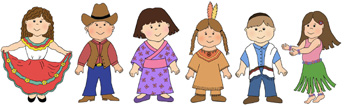 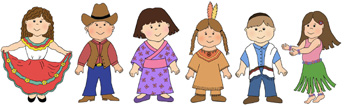 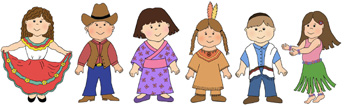 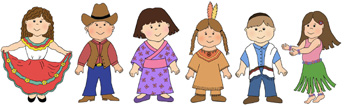 МОБУ СОШ № 12 г. Благовещенска Амурской области
Классный час«Учимся быть толерантными»
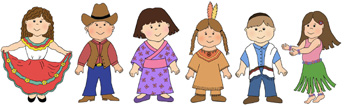 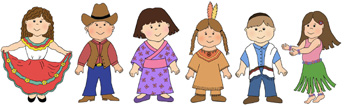 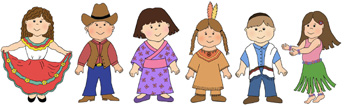 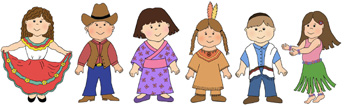 Толерантность
tolerance (английский) - готовность быть терпимым, снисходительным..
tolerance (французский) - отношение, при котором допускается, что другие могут думать или действовать иначе, нежели ты сам.
kuan rong (китайский) - позволять, принимать, быть по отношению к по отношению к другим великодушным.
tasamul’ (арабский) - прощение, снисходительность, мягкость, милосердие, сострадание, благосклонность, терпение, расположенность к другим.
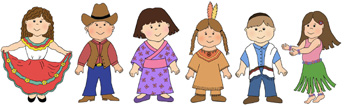 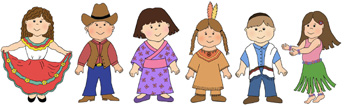 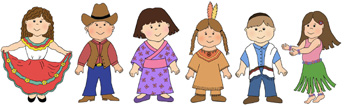 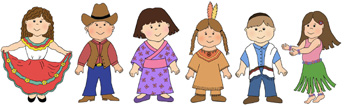 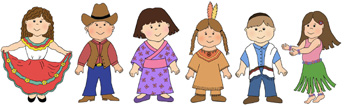 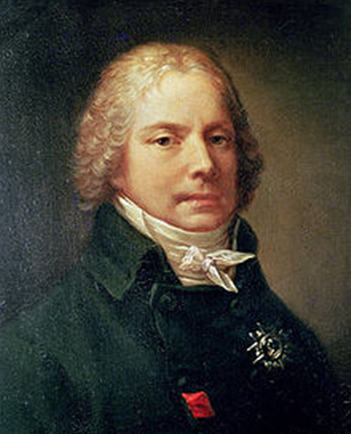 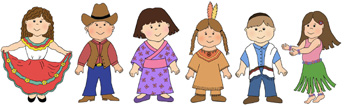 Шарль Морис 
де Талейран – Перигор,
князь Беневентский
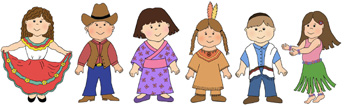 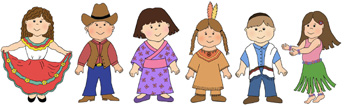 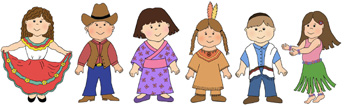 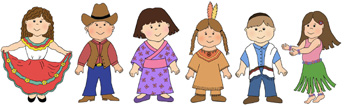 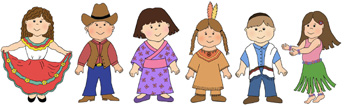 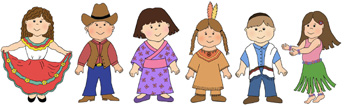 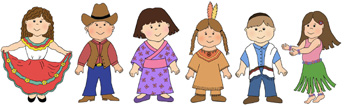 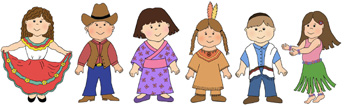 Работа в группе
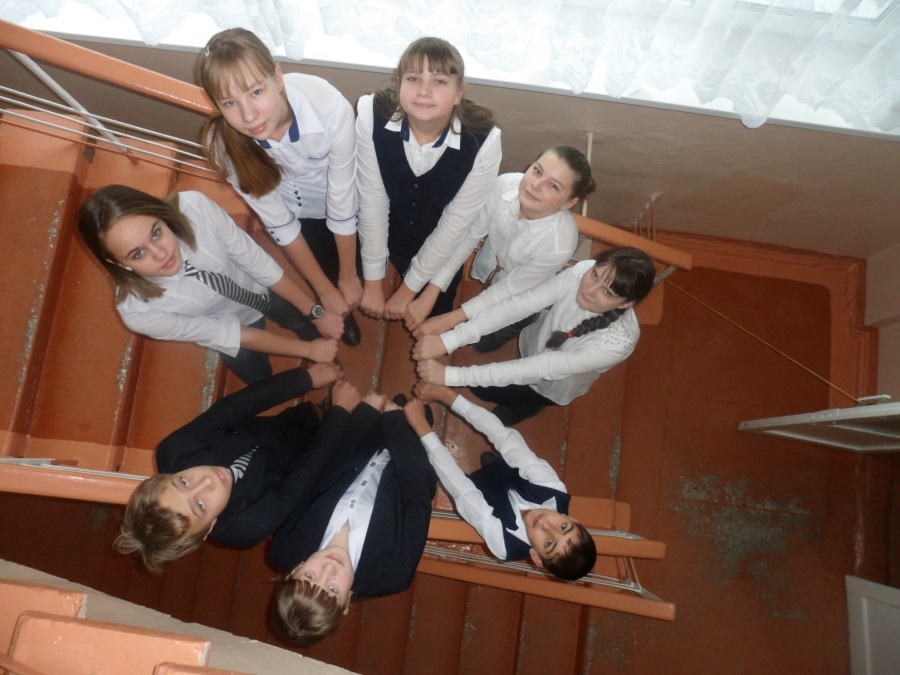 Какие нормы поведения в нашем классе вы считаете толерантными?
Круглый стол
«Толерантность»
Давным-давно в маленьком городе жили-были шесть слепых мудрецов. Однажды в город привели слона. Мудрецы захотели увидеть его. Но как? «Я  знаю, — сказал один мудрец, — мы ощупаем его». 
– «Хорошая идея, — сказали другие, — тогда мы будем знать, какой он — слон». Итак, шесть человек пошли смотреть слона. Первый ощупал большое плоское ухо. Оно медленно двигалось вперед-назад. «Слон похож на веер!» — закричал первый мудрец. Второй мудрец потрогал ноги слона. «Он похож на дерево!» — воскликнул он. «Вы оба неправы, — сказал третий, — он похож
на веревку». Этот человек нащупал слоновий хвост. «Слон похож на копье», — воскликнул четвертый. «Нет, нет, — закричал пятый, — слон как высокая стена!» Он говорил так, ощупывая бок слона. Шестой мудрец дергал слоновий хобот. «Вы все неправы, — сказал он, — слон похож на змею». – «Нет, на веревку!» – «Змея!» – «Стена!» – «Вы ошибаетесь!» – «Я прав!» Шестеро слепых кричали друг на друга целый час. И они никогда не узнали, как выглядит слон
Ток-шоу «Точка зрения»
Три результата конфликта
Поражение - поражение
Победа - поражение
Победа - победа
Правила управления конфликтом
1. Не переходите на личности и не оскорбляйте..
2. Не прерывайте. Слушайте.
3. Предлагайте множество решений конфликта, пока не достигнете соглашения, которое устроило бы вас обоих.
4. Не делайте выводов заранее.
5. Закончите на позитивной ноте.
Ролевая игра
 «Общешкольное собрание»
Администрация города Благовещенска  выделила МОБУ СОШ № 12 10 гектаров земли с условием, что школа использует эту землю по своему усмотрению с наибольшей пользой для учащихся. Руководство школы решило провести между учащихся – дебаты относительно использования этой земли с целью достижения компромисса.
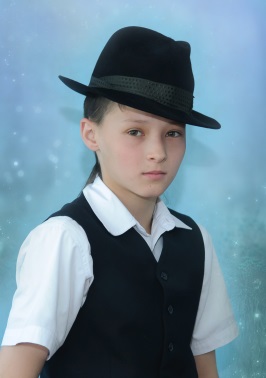 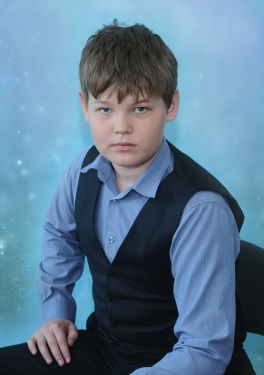 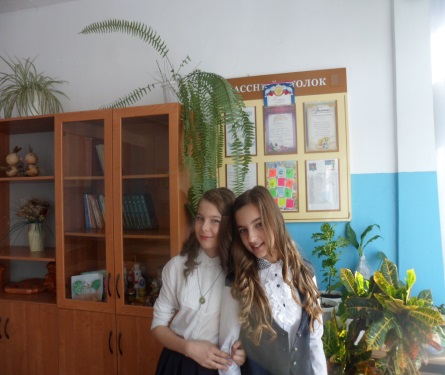 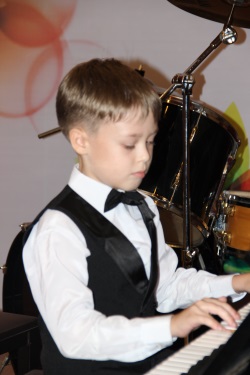 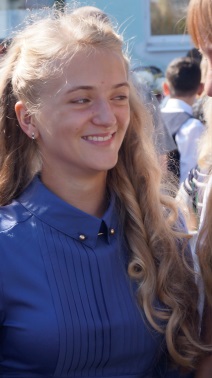 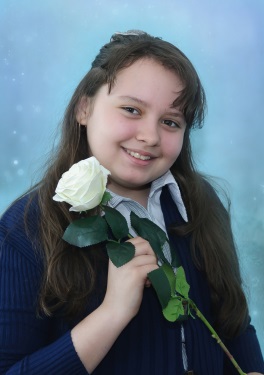 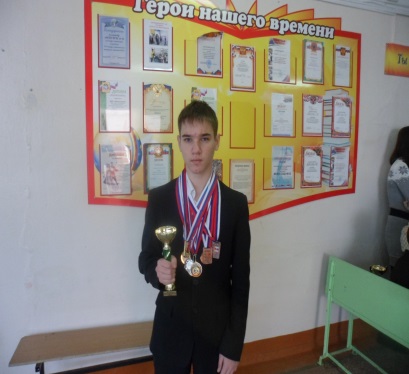 Мы все такие разные, но мы живём на одной планете, в одном городе, учимся в одной школе.
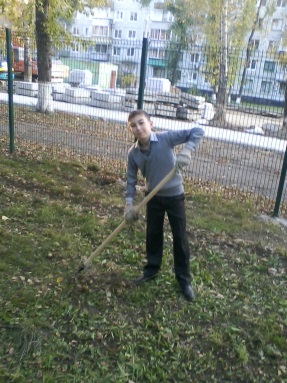 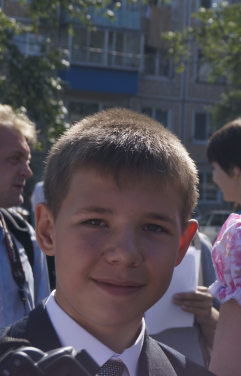 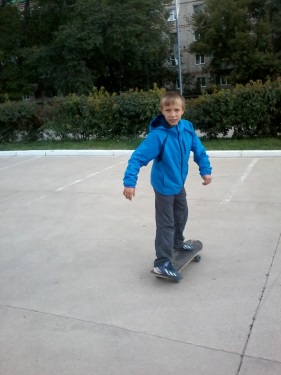 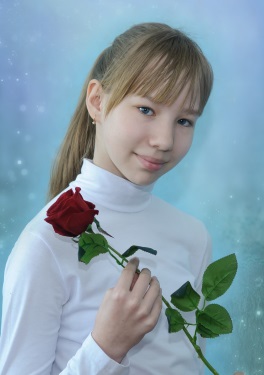 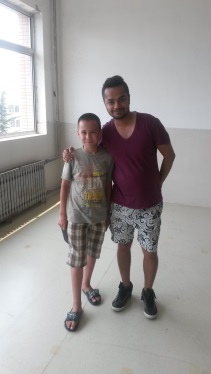 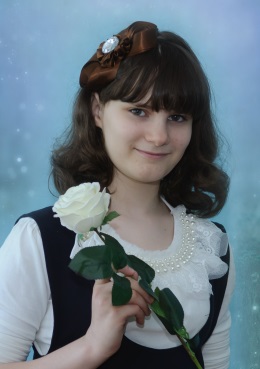 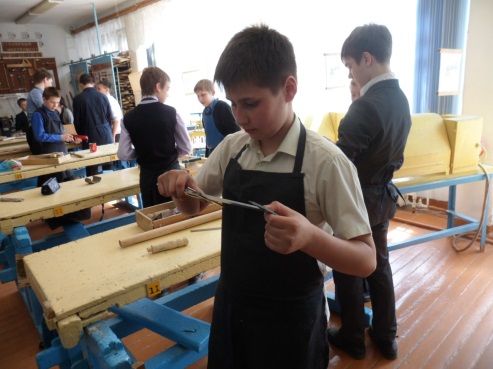 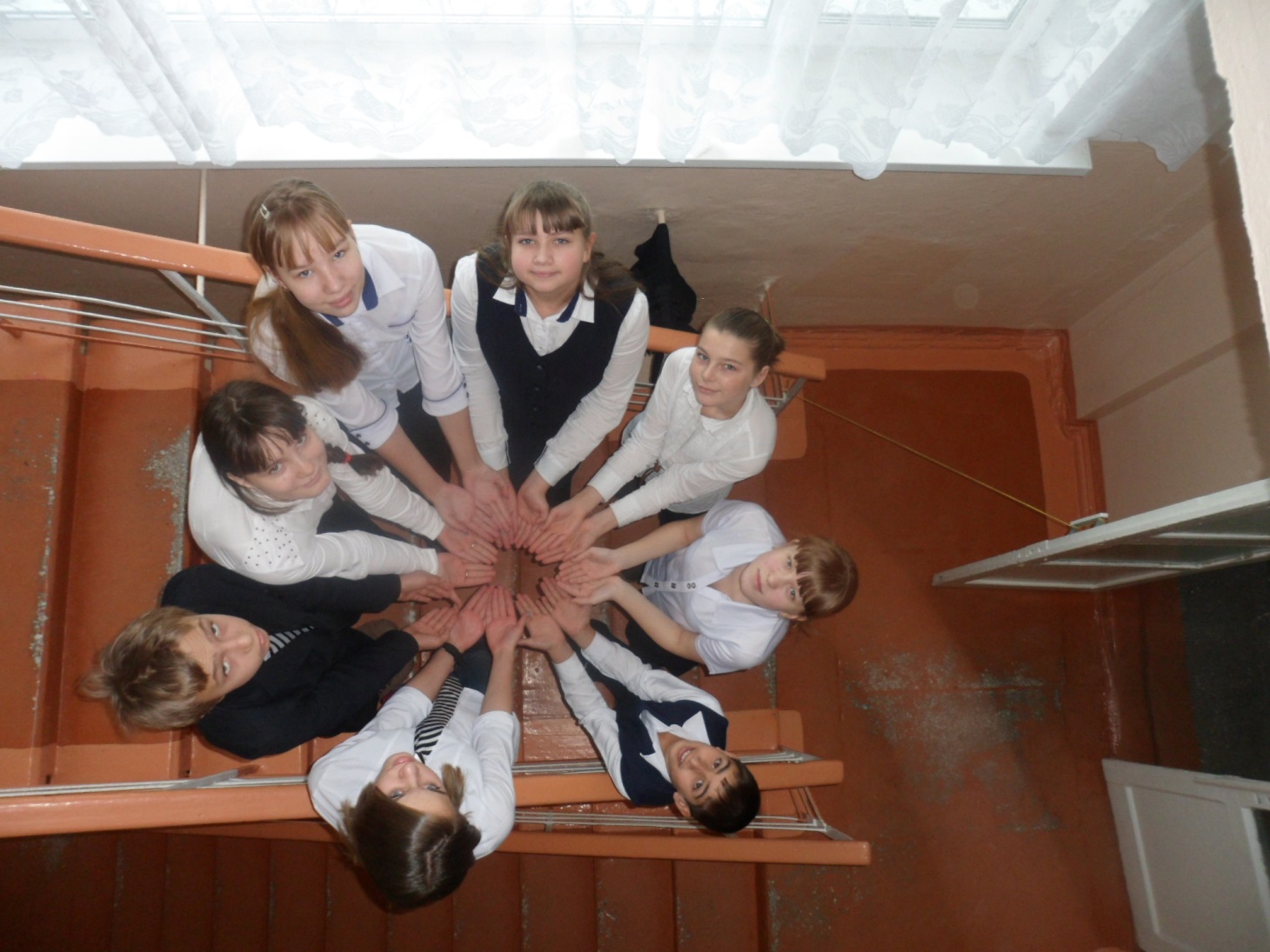 Мы должны
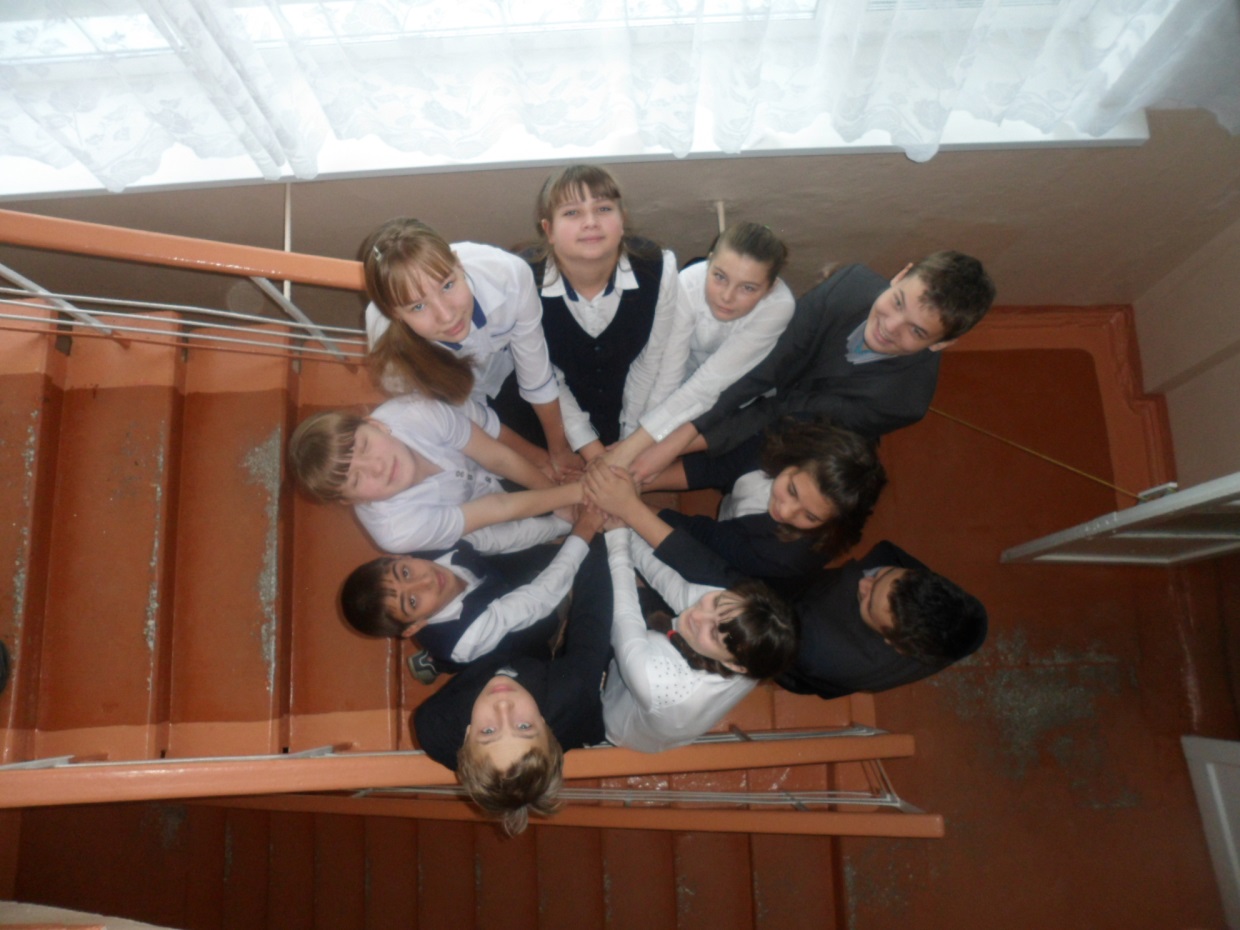 Быть терпимыми друг к другу
Презентацию подготовила
Устинова Валентина Ивановна,
 классный руководитель 7«В» класса
МОБУ СОШ № 12


Амурская область
г. Благовещенск 
2014
При создании презентации использованы:
Фотографии из личного архива
http://wahooart.com/@@/8XYS22
-Pierre-Paul Prud'hon-Портрет-Шарль-Морис…